LET THEM SHINE!
2021-1-IT01-KA122-VET-000017299
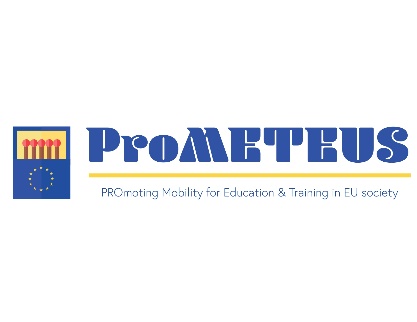 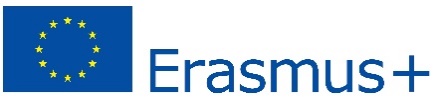 UN PROGETTO ERASMUS+……..
Finanziato dal Programma Europeo 2021 -2027 per permettere ai neodiplomati un esperienza di tirocinio all’estero
A CHI SI RIVOLGE
Studenti che conseguiranno la maturità a luglio 2022 in uno di questi indirizzi:
Liceo Linguistico
Liceo artistico
Istituti tecnici e professionali con indirizzi in amministrazione, Finanza e Marketing
I PAESI DI DESTINAZIONE
Irlanda (3 borse)

Malta (3 borse)

Spagna (3 borse)
I TIROCINI: MANSIONI E DURATA
Creatore di eventi
Tecnico luci, video e suoni dello spettacolo dal vivo
creatore di eventi online


Tutti i tirocini avranno una durata complessiva di 110 giorni di mobilità fisica +15 di mobilità online
LE DATE INDICATIVE DEL PROGETTO
Invio Cv entro il 28/02/2022

Colloqui di selezione ad aprile 2022

Partenze per tutti quelli che avranno superato la selezione e conseguito la maturità a luglio 2022
COSA OFFRE IL PROGETTO
viaggio aereo A/R per/da il Paese di destinazione;
copertura assicurativa (responsabilità civile e infortuni sul lavoro) per tutta la durata del soggiorno all’estero;
alloggio in appartamento, residence o famiglia in base al paese di destinazione.)
pocket money a copertura forfettaria dei costi di vitto e trasporti pubblici;
Corso linguistico online su piattaforma ols;
individuazione delle aziende ospitanti ed organizzazione del tirocinio;
preparazione culturale e pedagogica
COME CANDIDARSI
Il bando di selezione sarà pubblicato sulla pagina Facebook di Prometeus (https://www.facebook.com/associazioneculturaleprometeus/?ref=pages_you_manage) il giorno 30/12/2021
Prepara e invia il tuo cv con lettera di motivazione in IT e EN all’indirizzo mail prometeus.eu@gmail.com
Contatti
Chiara frontini – 339/2643403
Facebook: Associazione Culturale ProMETEUS
Sito web: www.prometeus4eu.it